EN VENTA O ARRIENDO PROPIEDAD INDUSTRIAL
	POSEE GALPONES, OFICINAS Y RECINTOS COMUNES. 1610 M2 CONTRUIDOS EN 	6330 M2 DE TERRENO
	IDEAL PARA CONSTRUCTORAS, BODEGAJE, PLANTA DE REVISION TECNICA, 
	REPARACIONES NAUTICAS, EMPRESAS METALURGICAS, GARITA DE BUSES O  	CAMIONES, MINERIA, ETC.
	ACCESO DIRECTO POR RUTAS F-30-E , F-240, F-32.
	CUENTA CON POSOS DE AGUA PROPIO
	ELECTRICIDAD MONOFASICA Y TRIFASICA
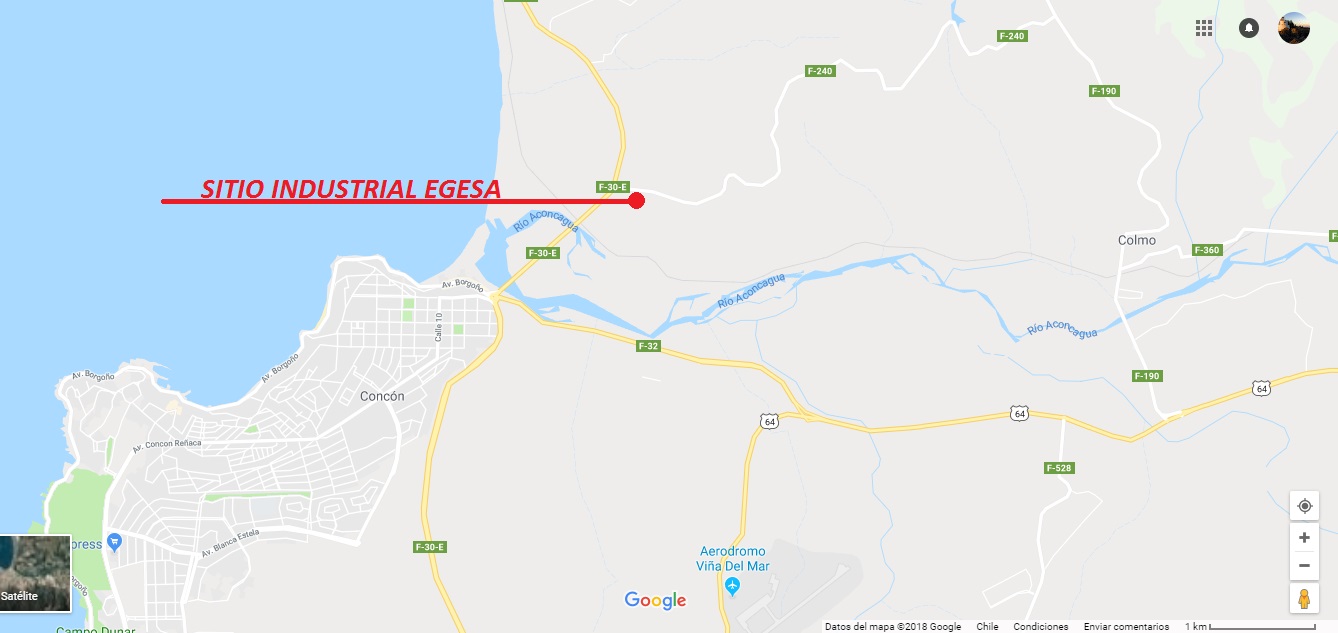 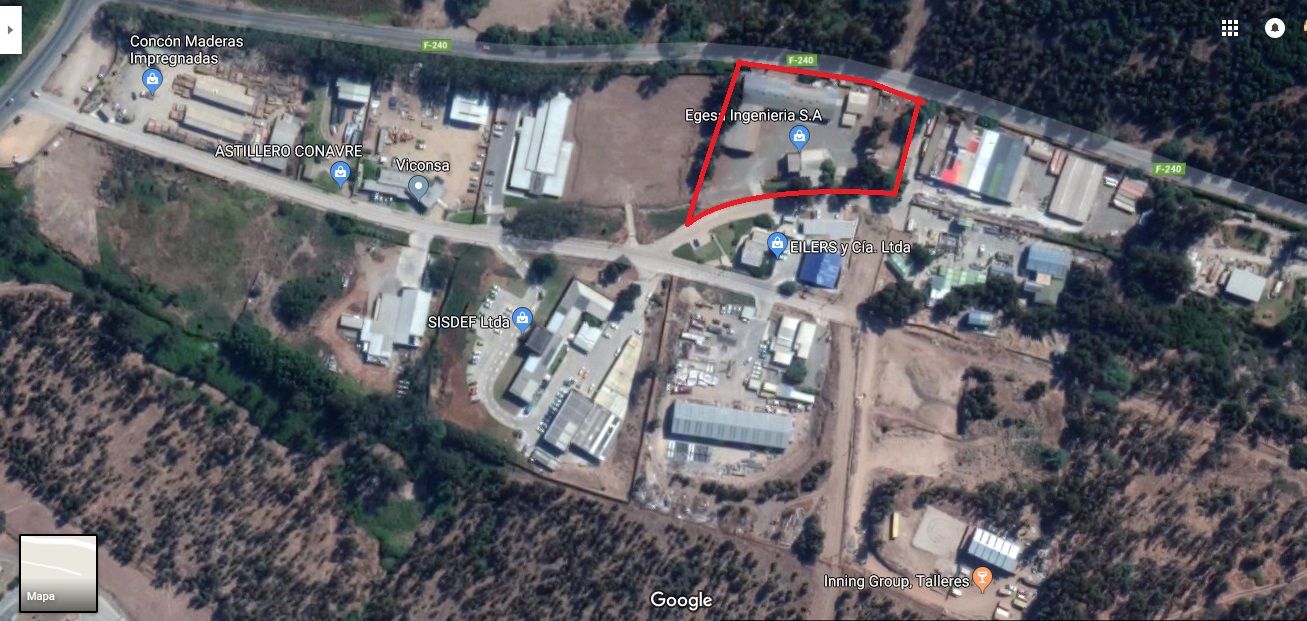 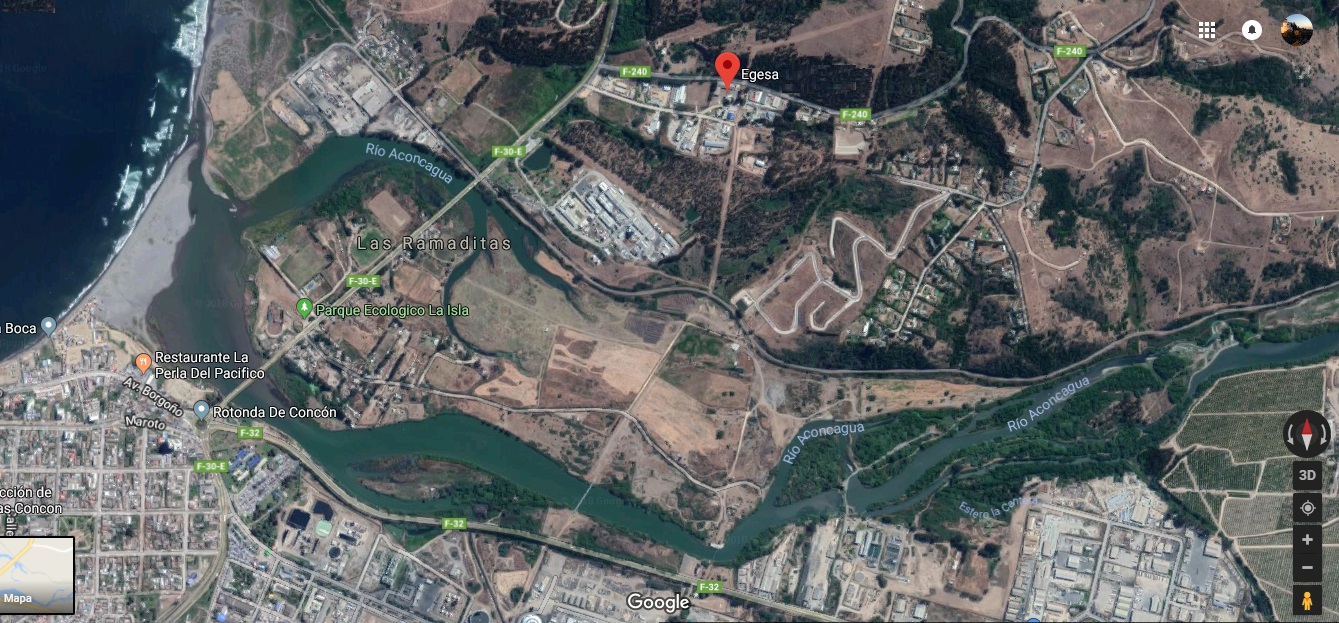 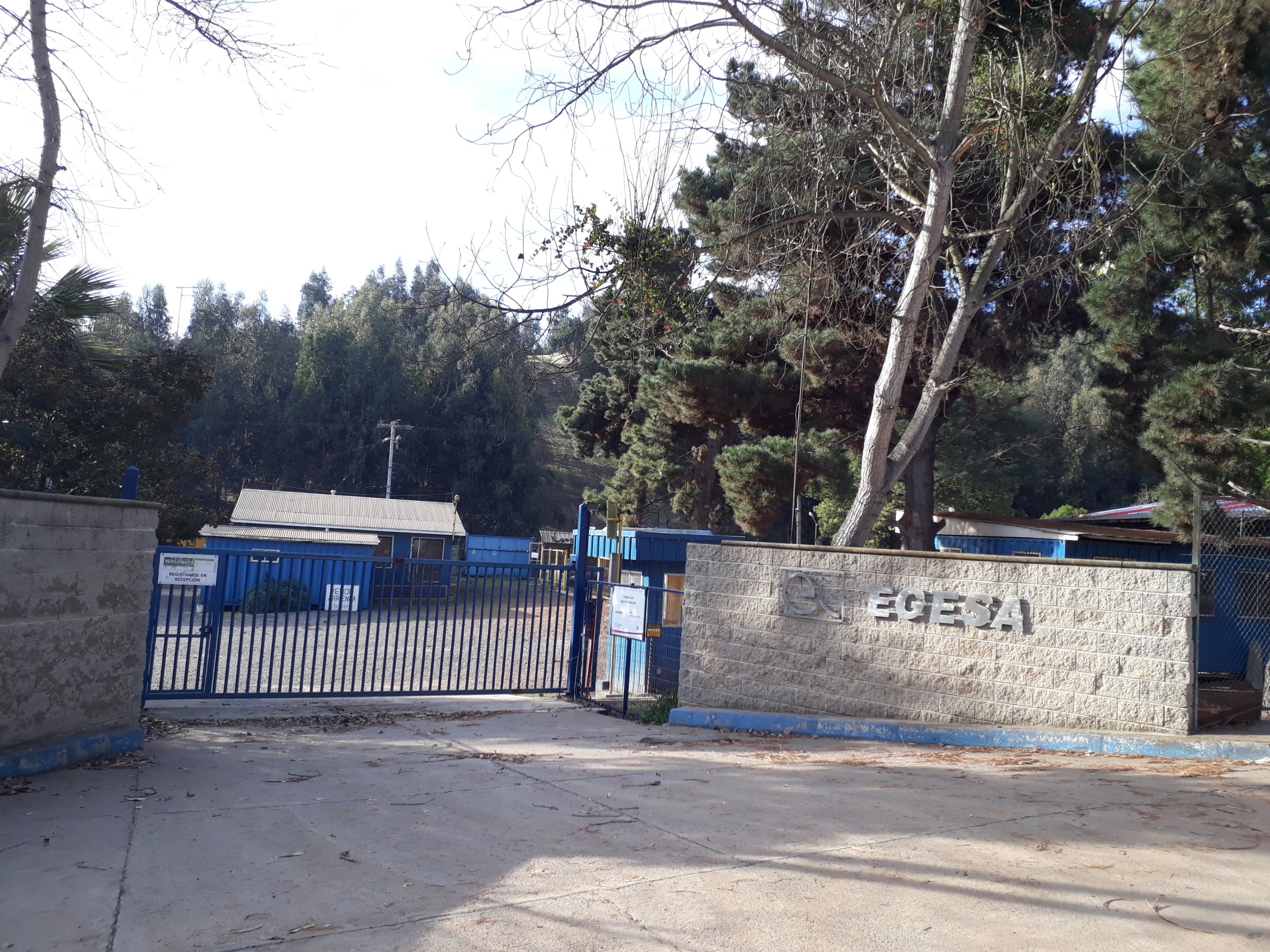 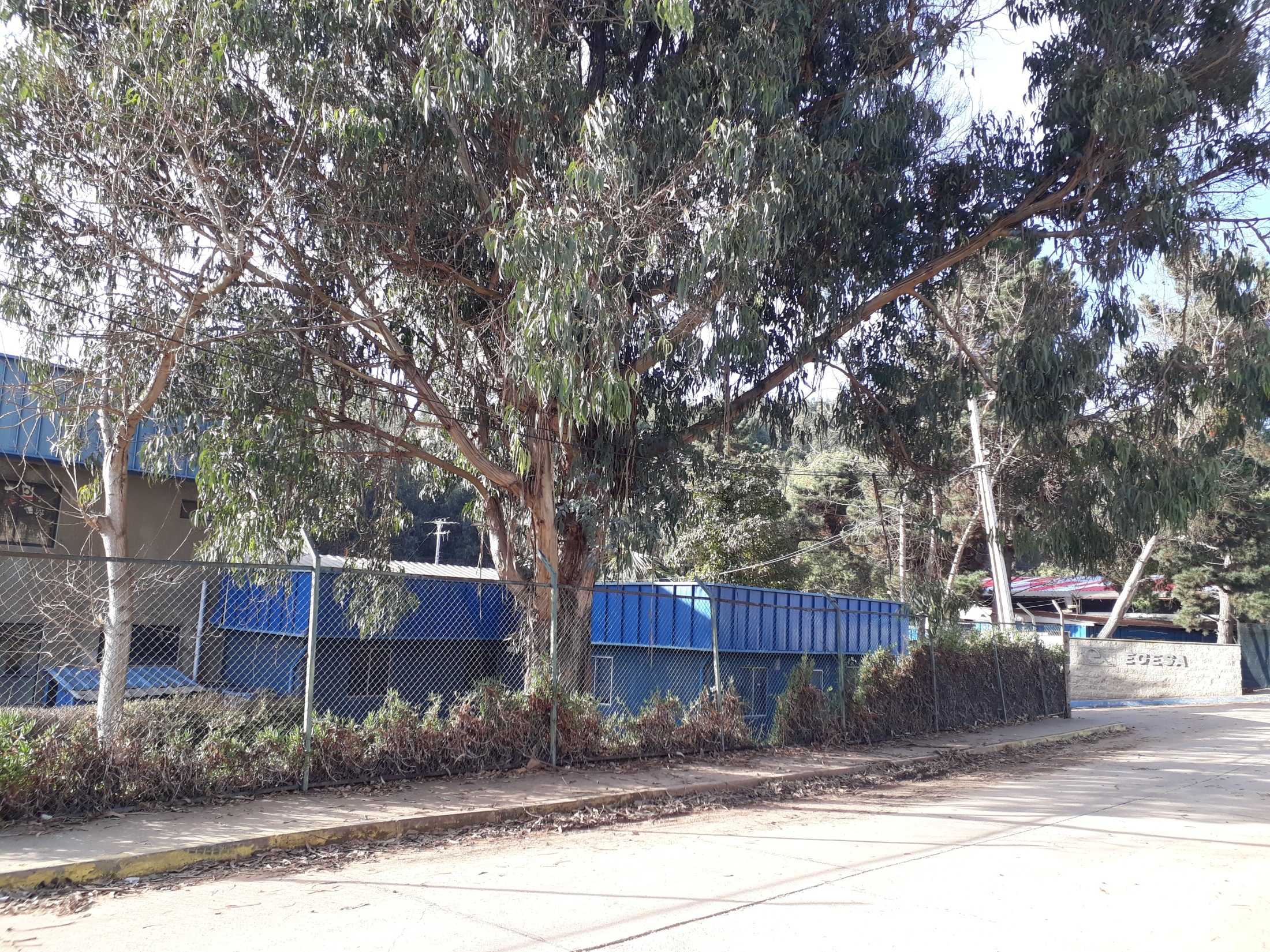 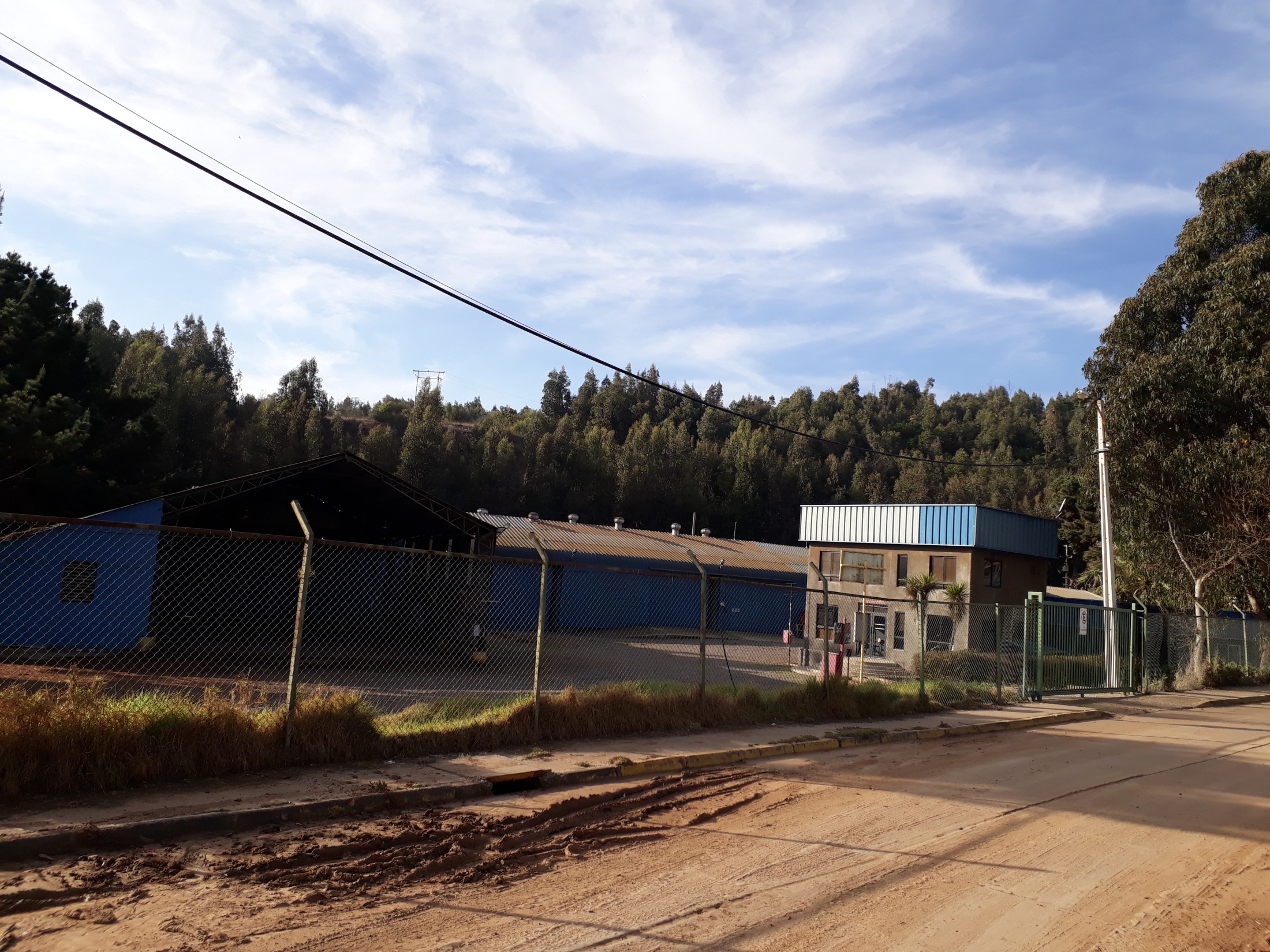 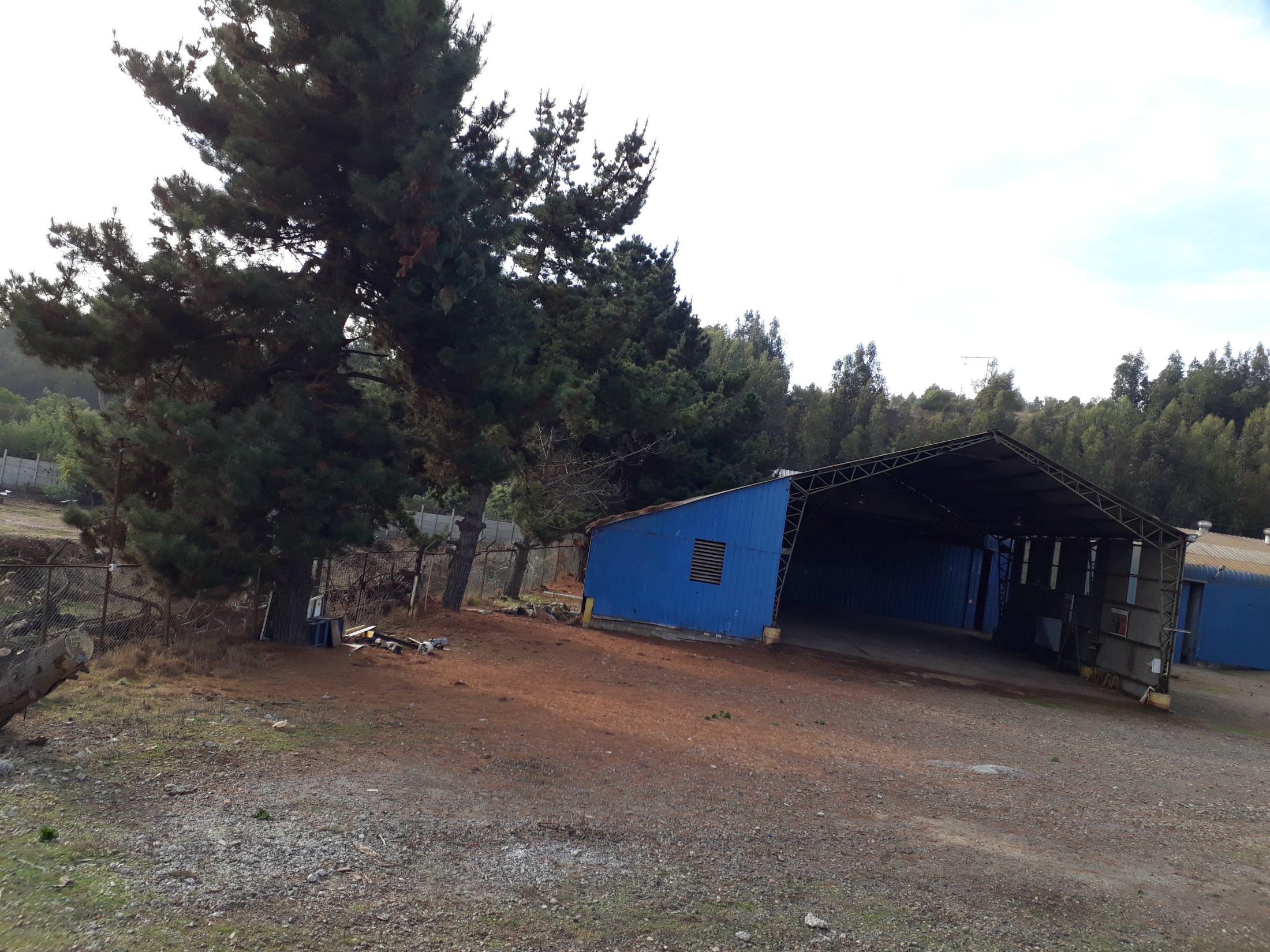 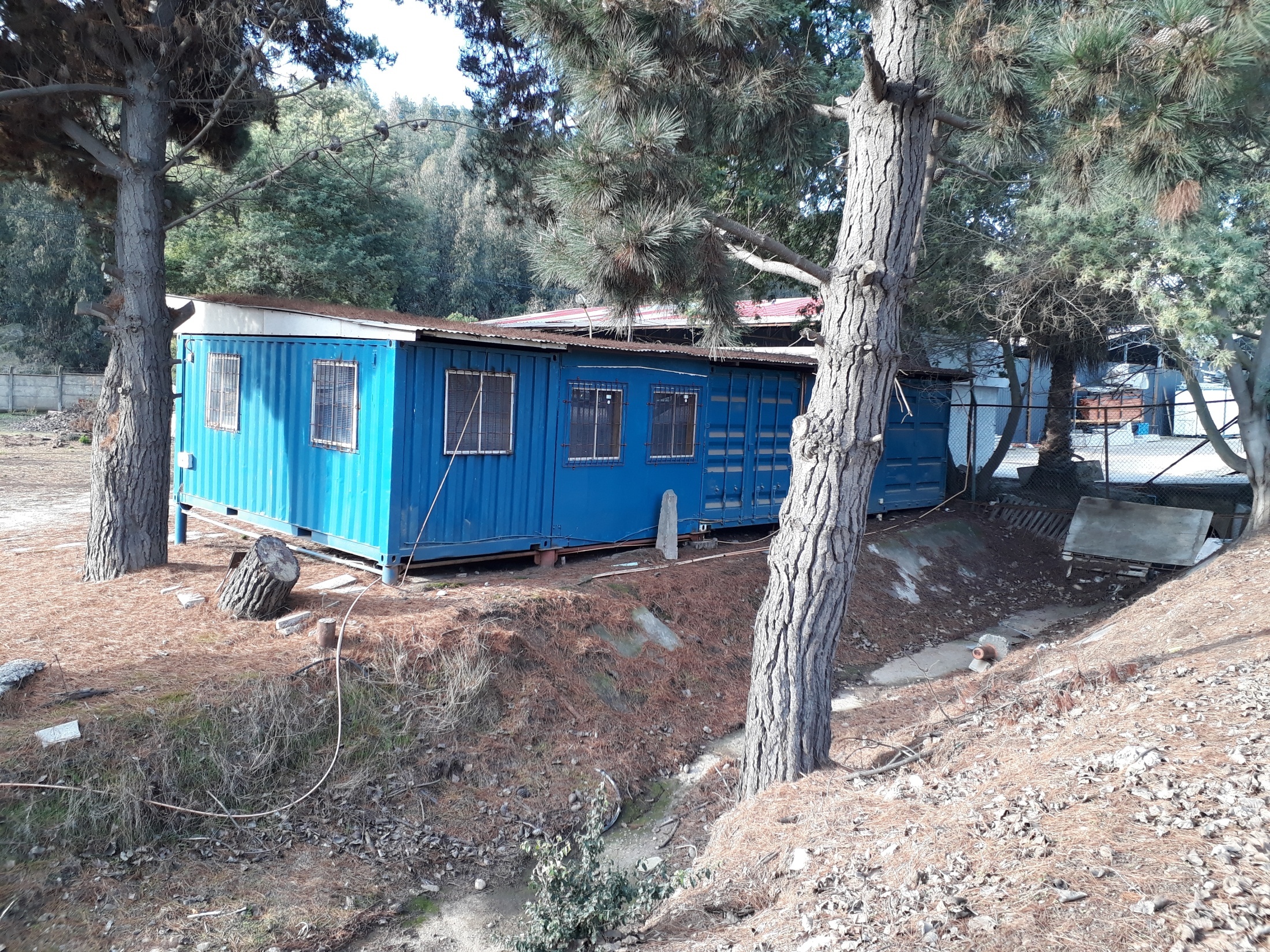 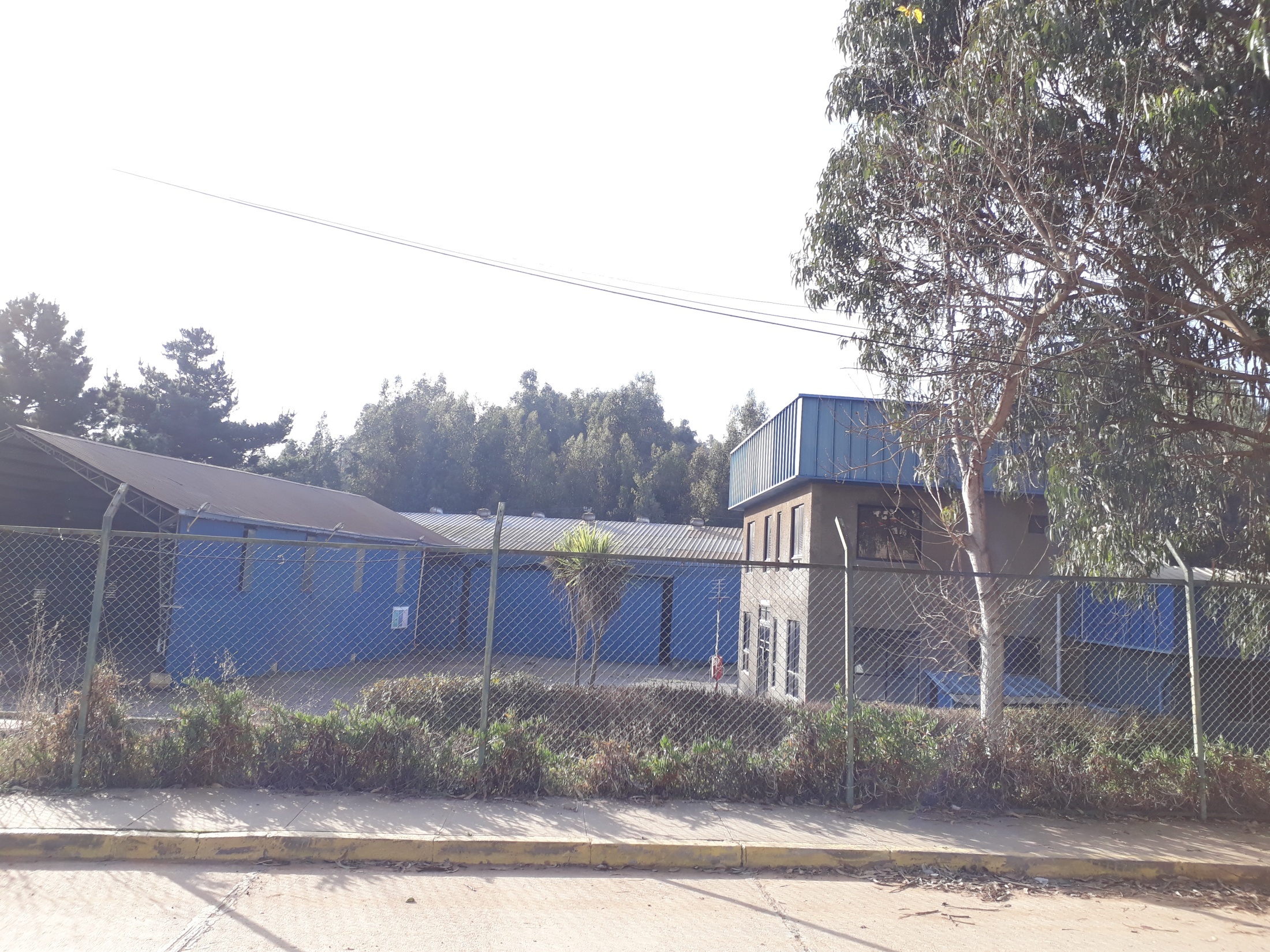 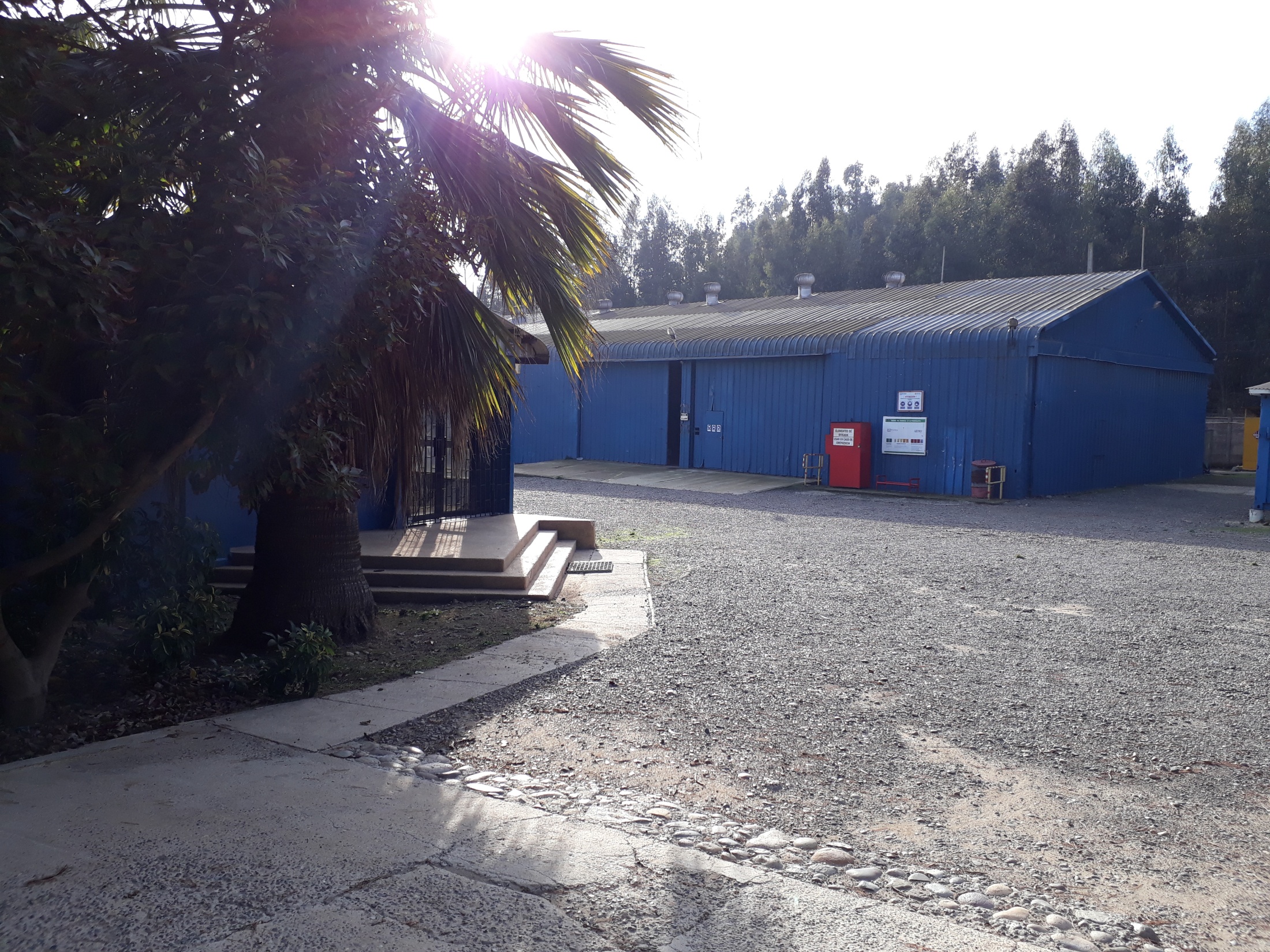 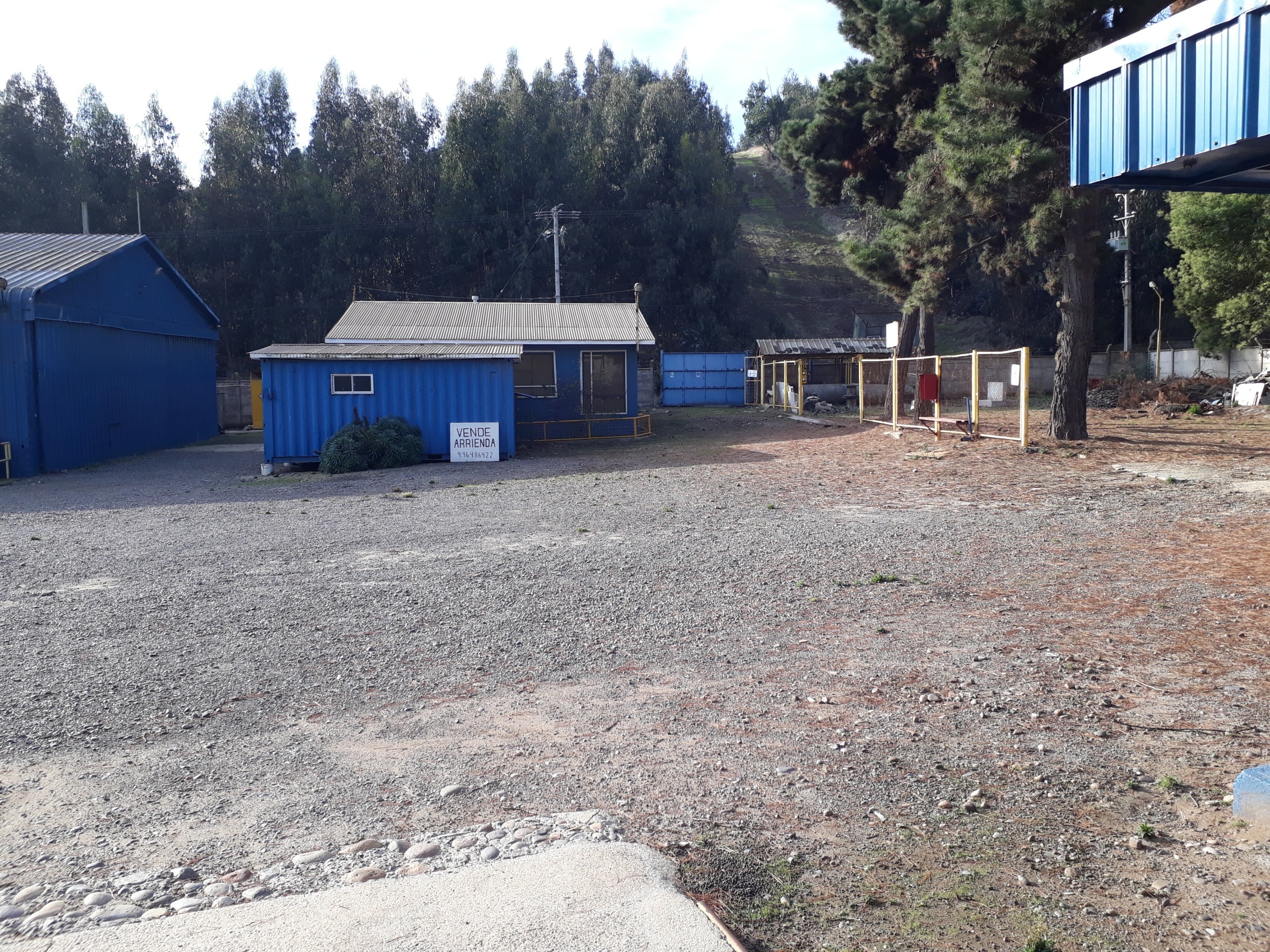 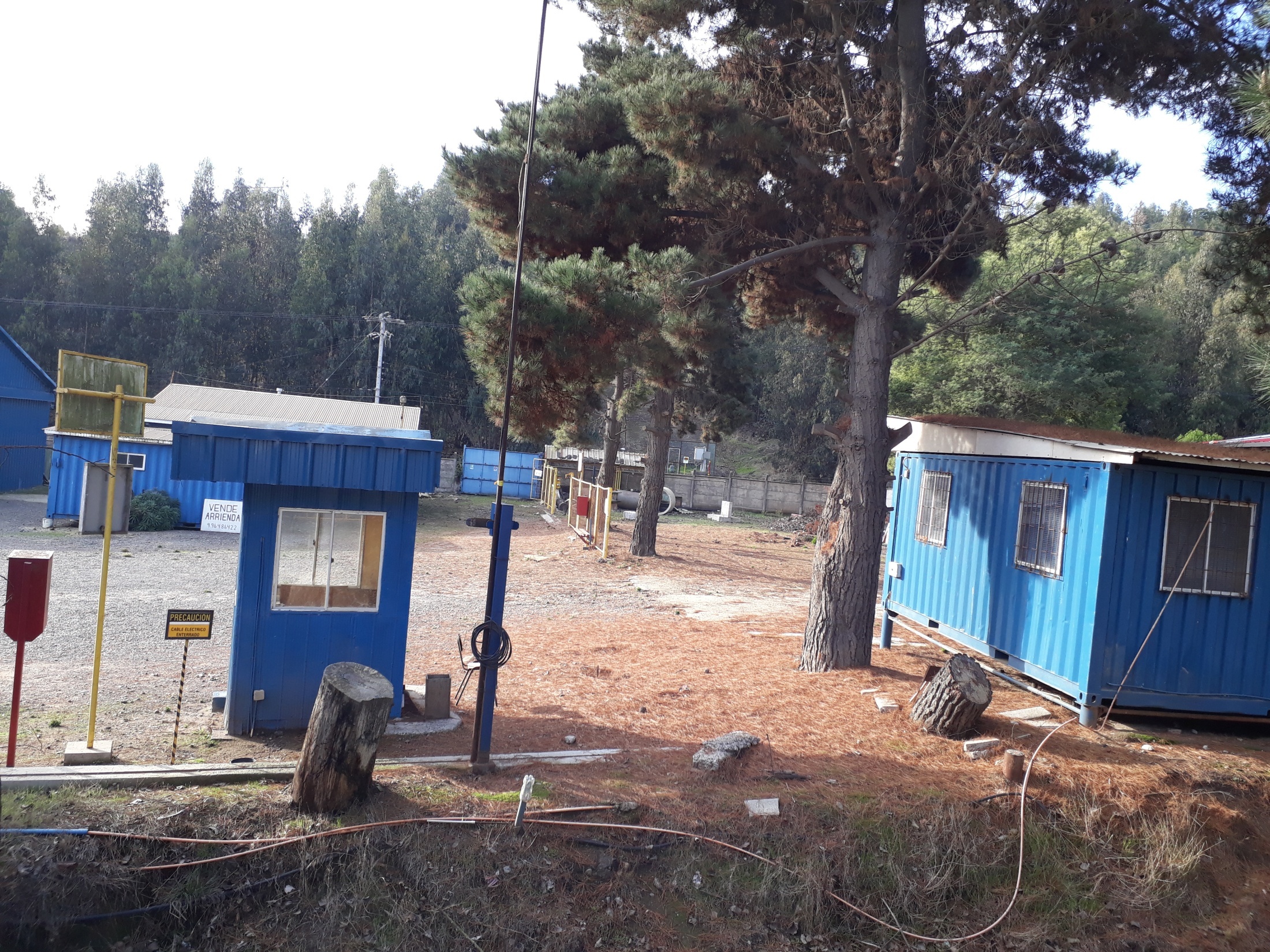 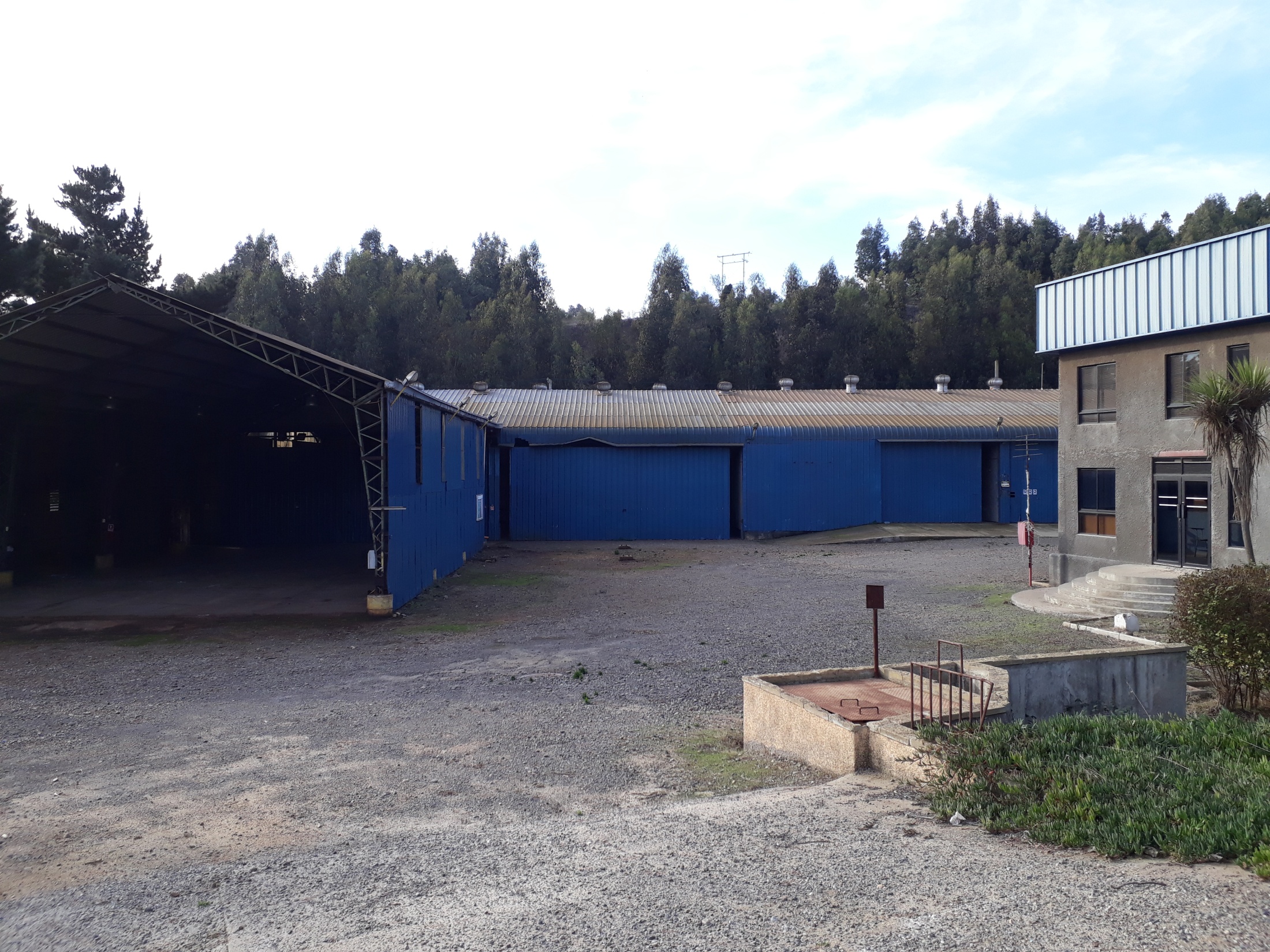 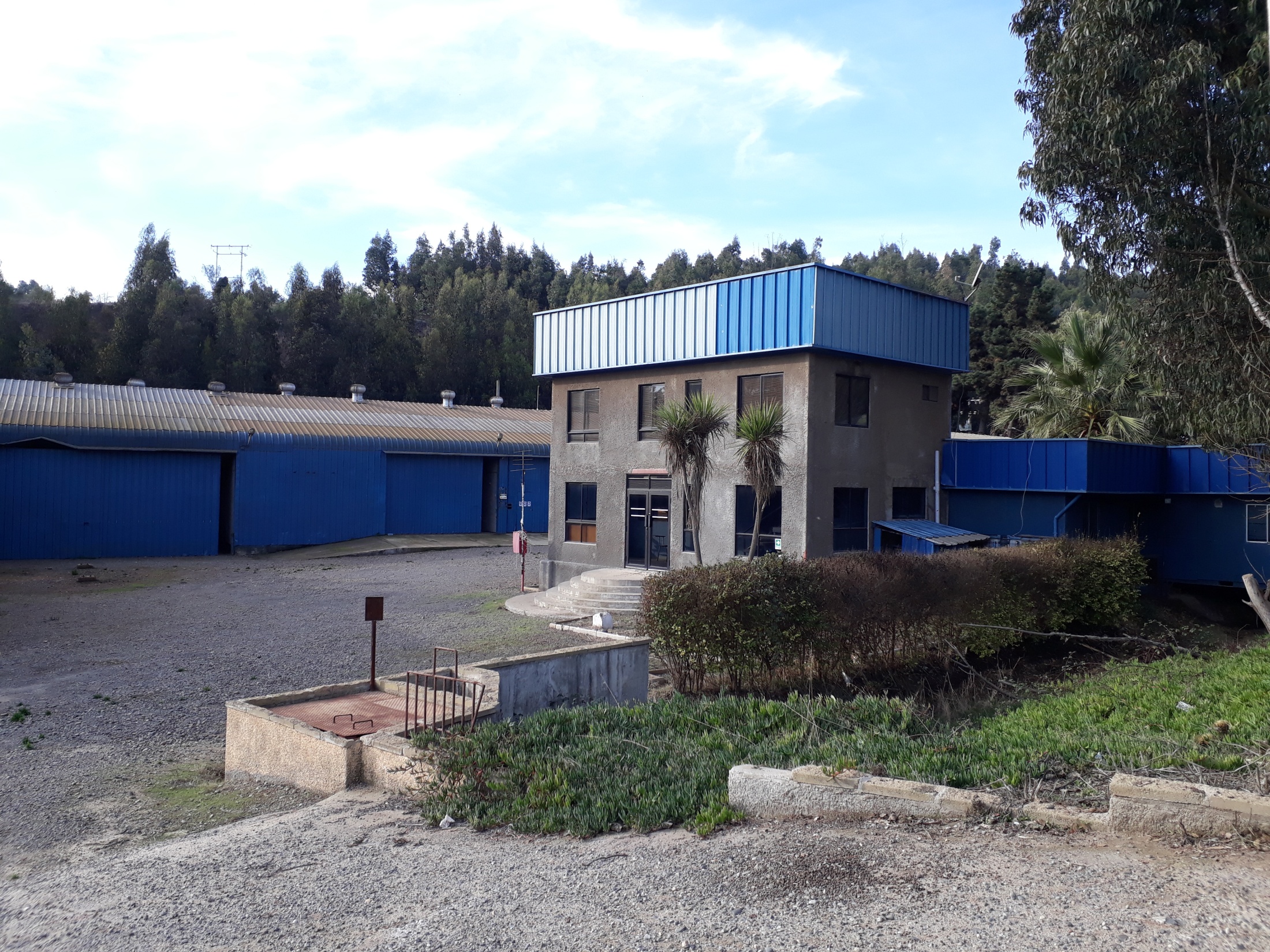 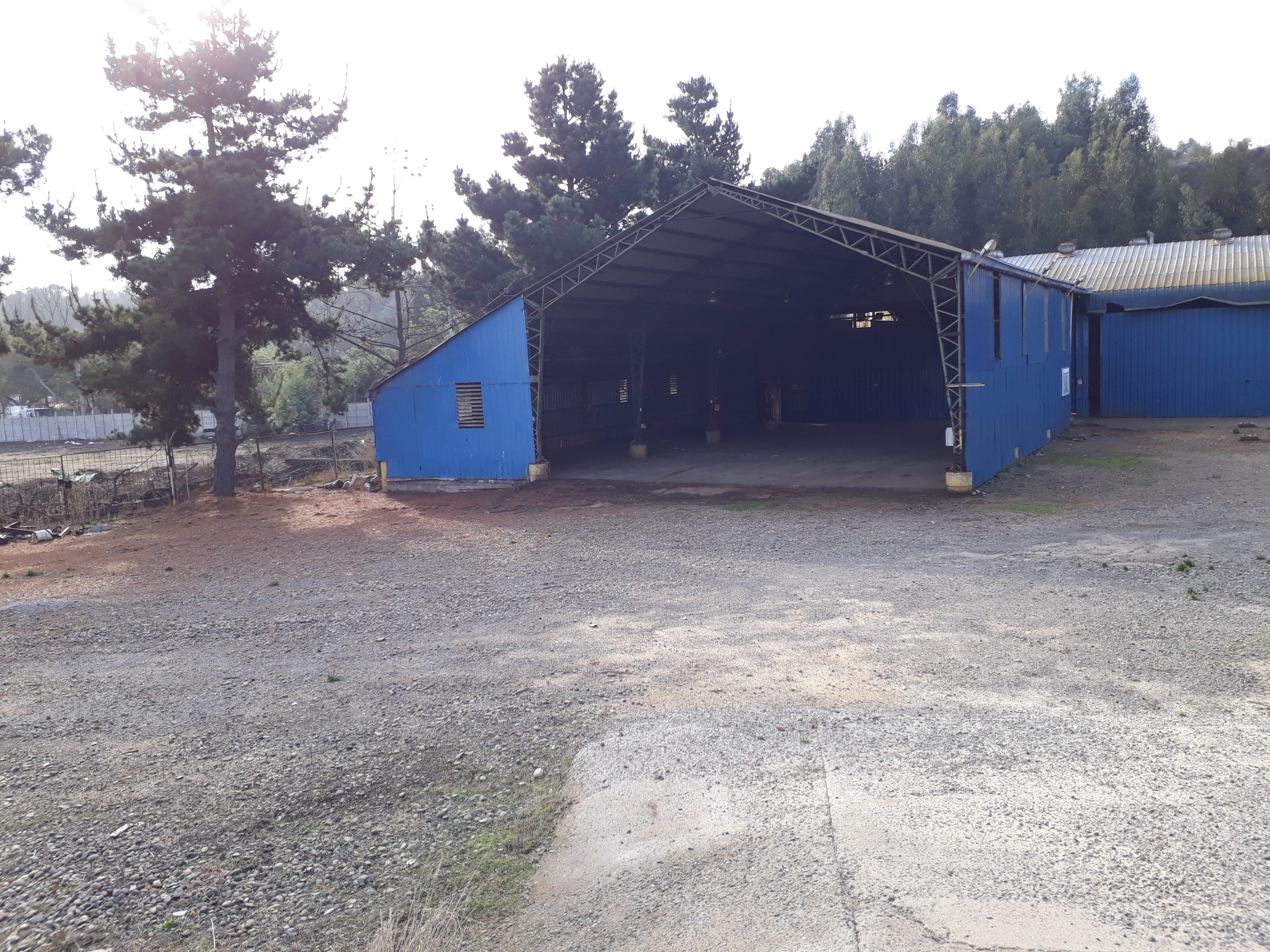 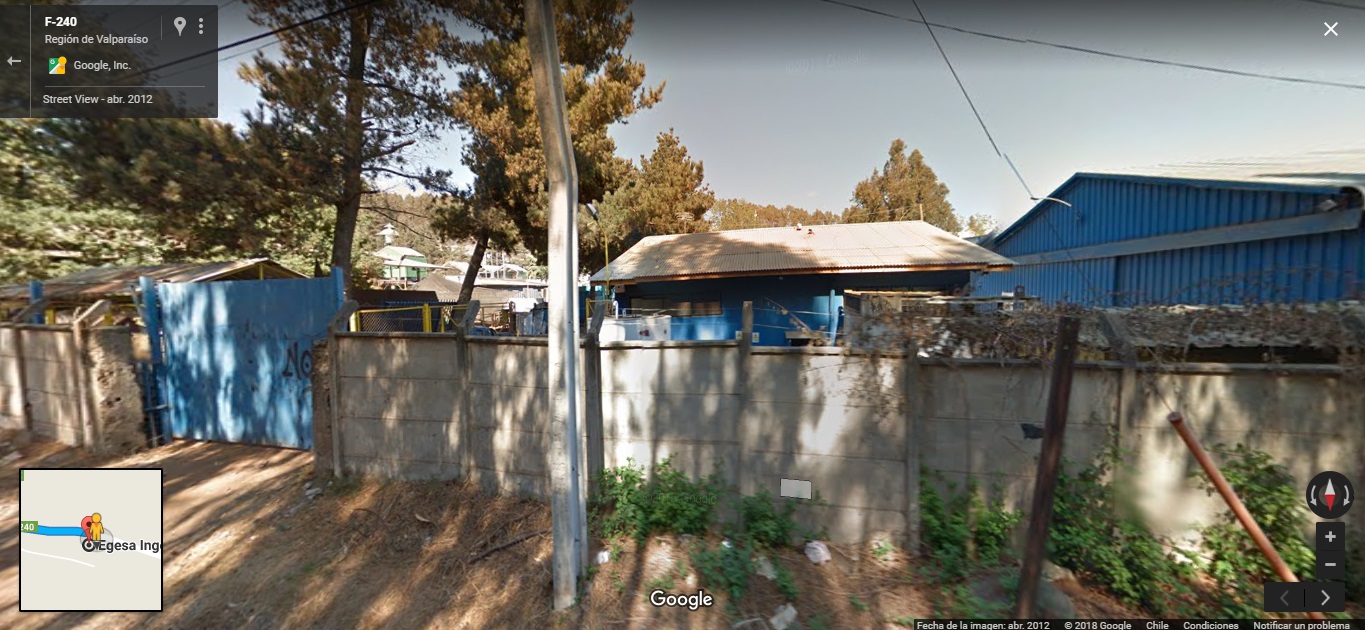 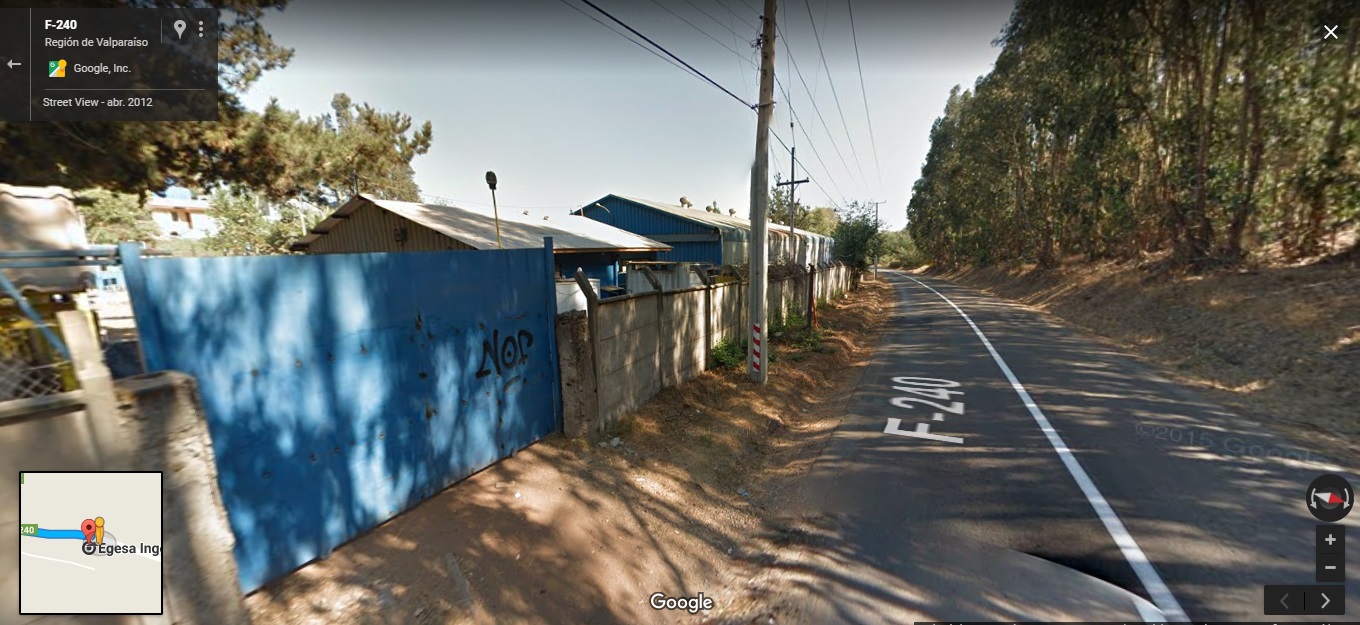 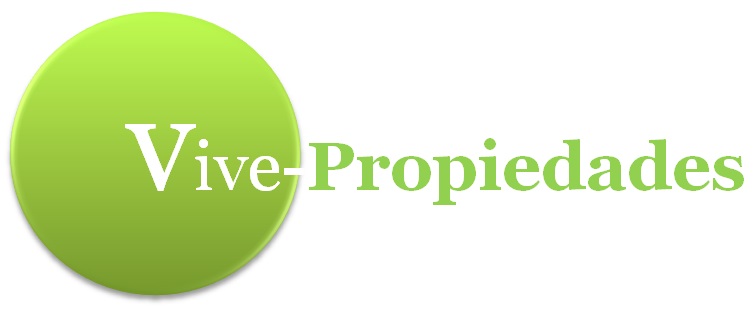 EL VALOR DE ARRIENDO ES DE 130 UF MENSUALES, POR UN PERIODO MINIMO DE 24 MESES DOCUMENTADOS Y DEJANDO EN RESGUARDO 2 MESES DE GARANTIA.
 
EL VALOR DE VENTA ES DE 22.000 UF , REALIZANDO UNA RESERVA CON EL 10% DEL VALOR DE LA PROPIEDAD EL CUAL FORMA PARTE INTEGRA DEL VALOR DE VENTA.


PARA MAYOR INFORMACION CONTACTANOS A 
Contacto@Vive-Propiedades.cl
ALVARO URRUTIA G.
ALVARO.URRUTIA@HOTMAIL.CL 
CELULAR +56 9 8527 0906